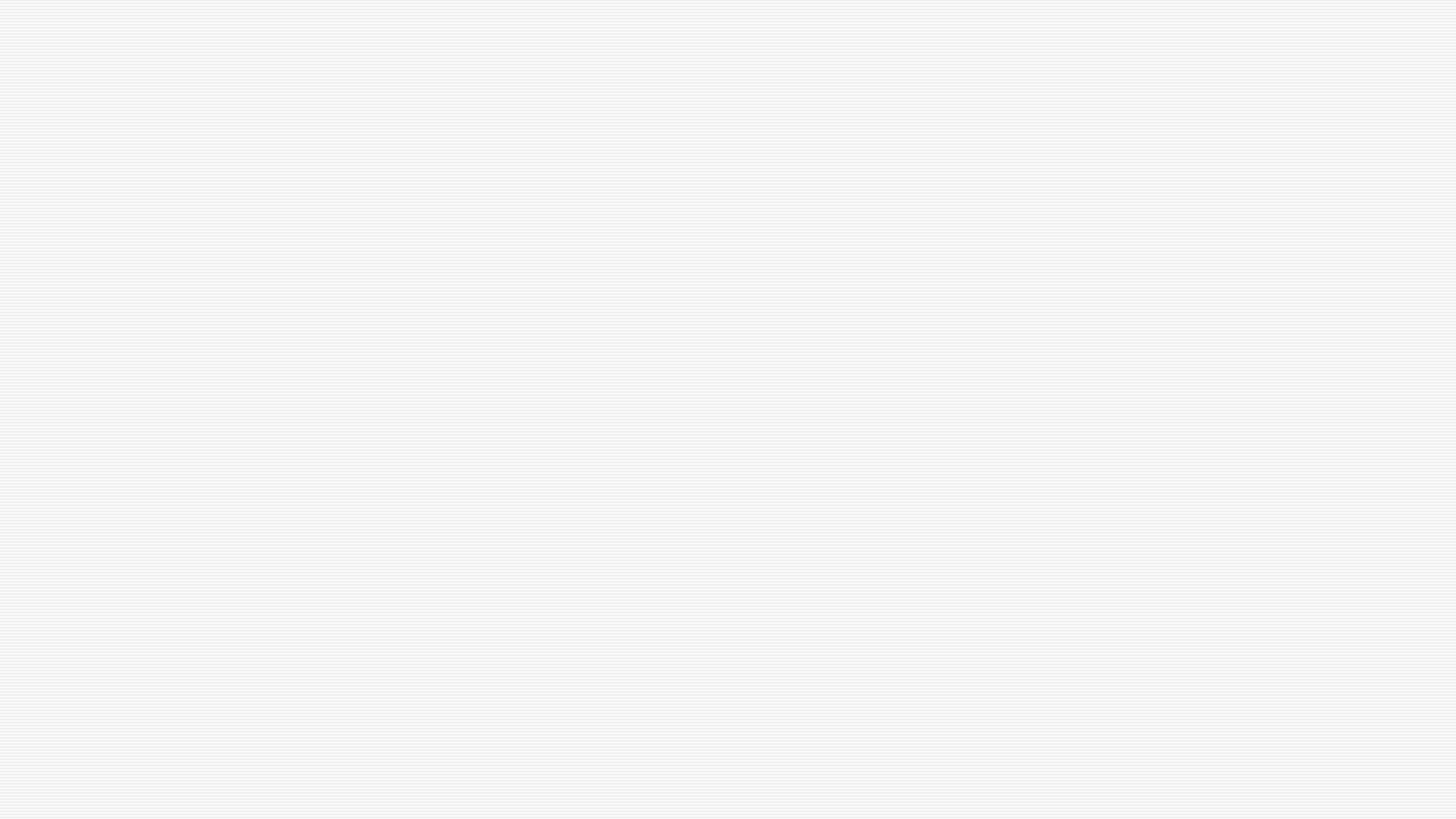 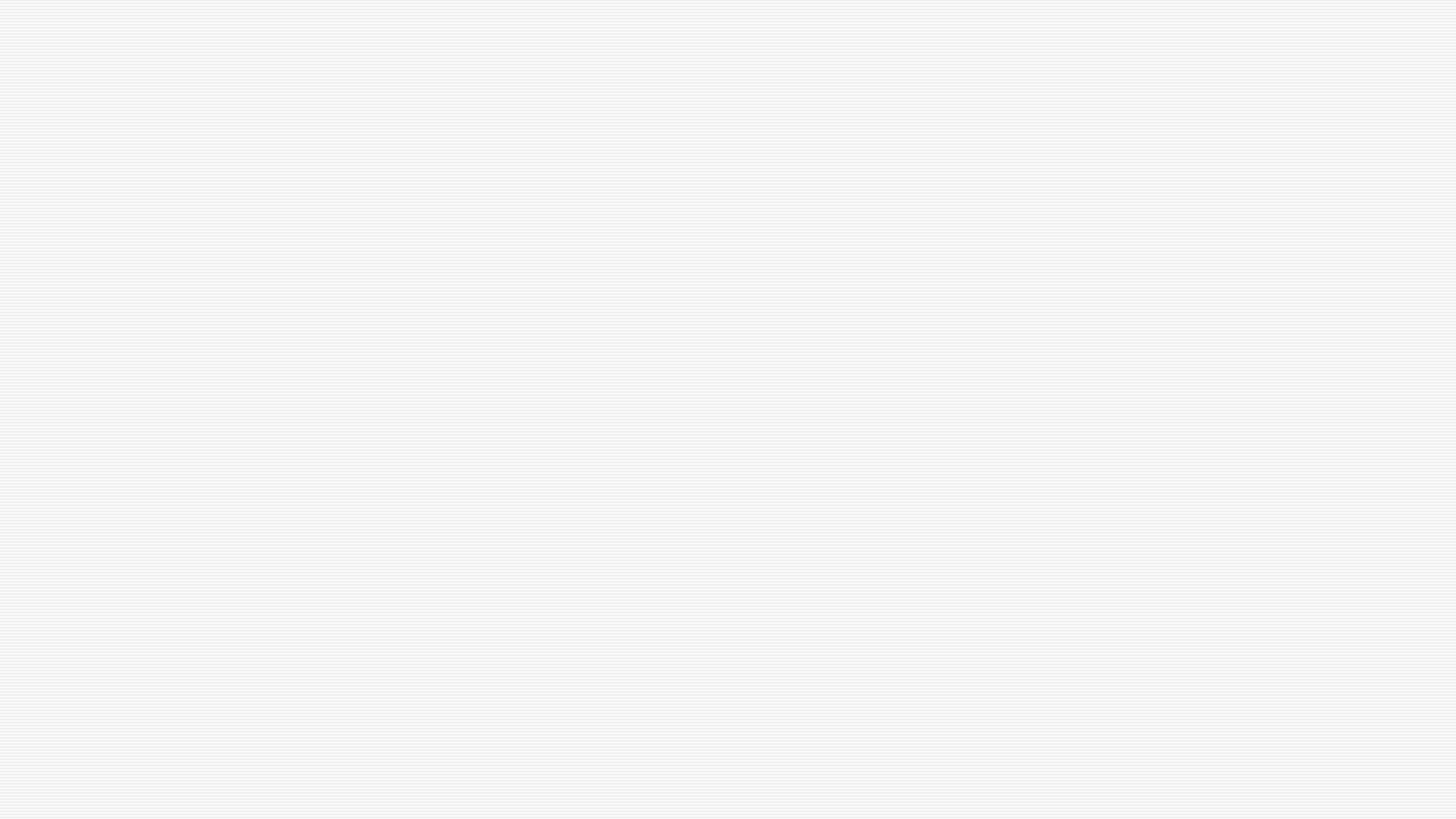 P4CDidattica della comunità-di-ricerca2° incontro
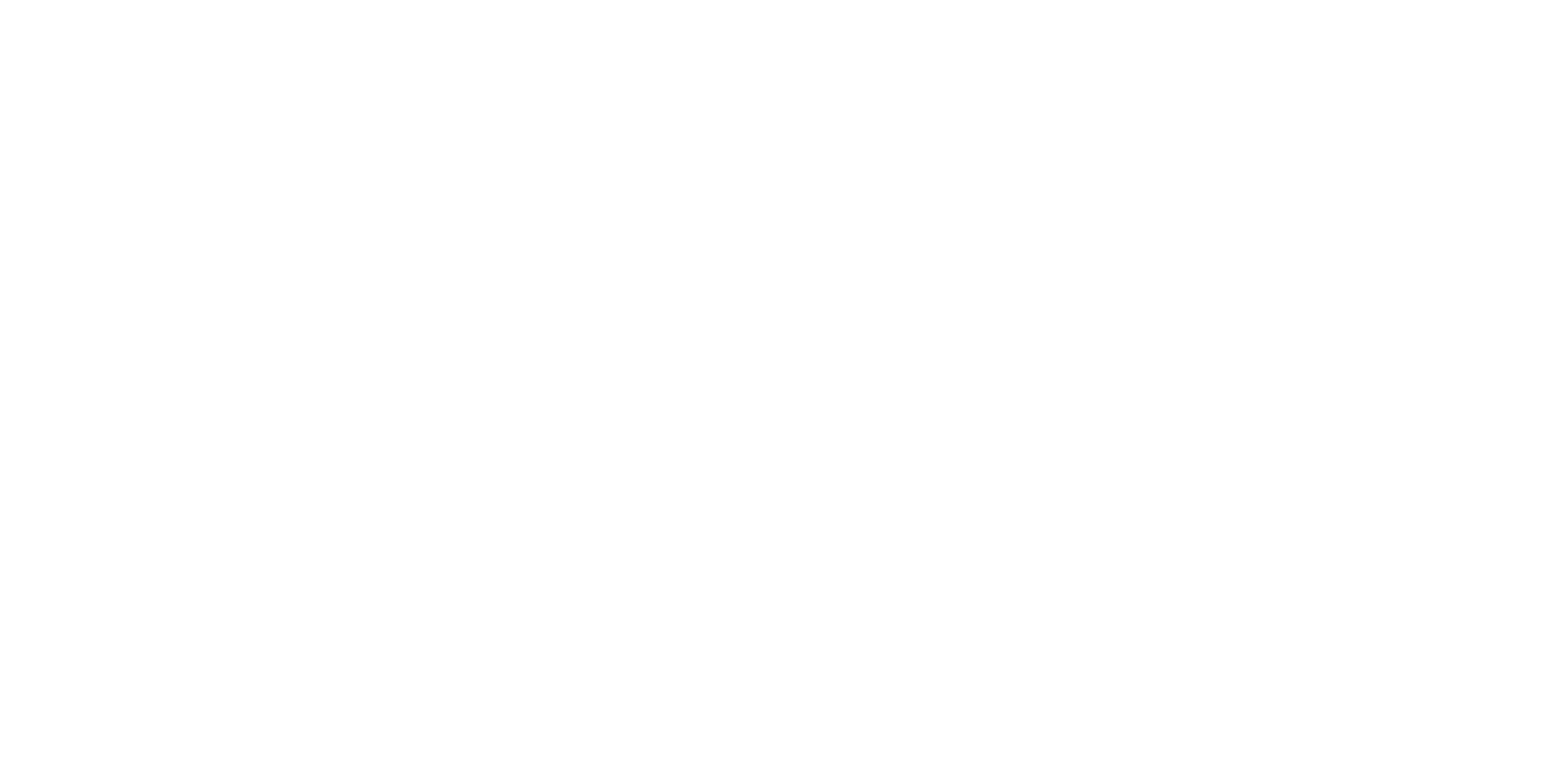 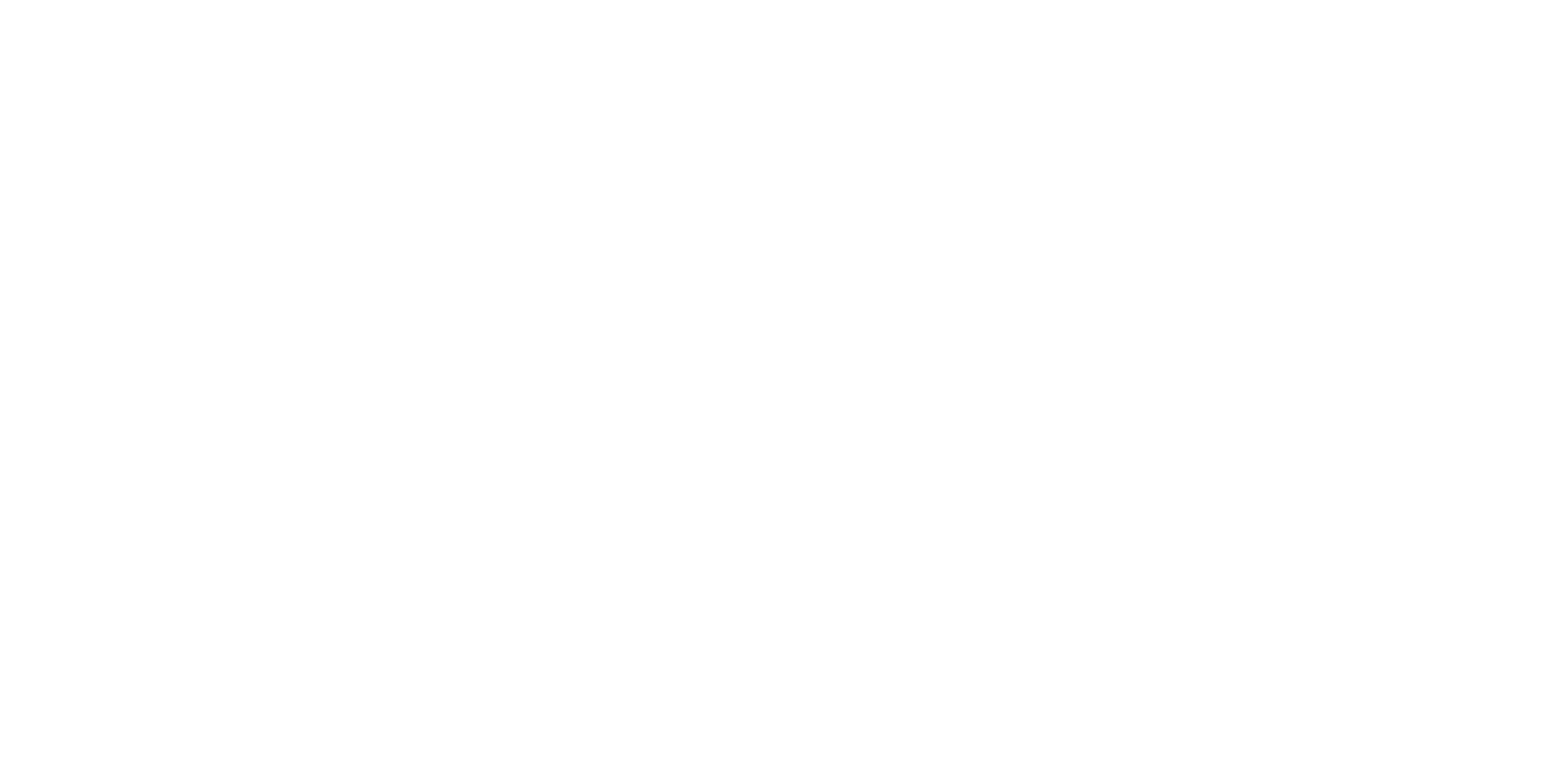 z
Antonio Cosentino
Progettare lo spazio educativo
Aula «cellulare»
Obiettivi e implicazioni
Approccio individualistico
Logica della scrittura
Comunicazione bidirezionale docente-discente
Area del «sotto-banco» come corollario
Impostazione formalistico-burocratico
Organizzazione gerarchico-direttiva
Obiettivi e implicazioni
Approccio comunitario
Logica dell’oralità
Comunicazione pluridirezionale
Area del «pubblico» come corollario
Impostazione informale
Organizzazione democratica e auto-regolata
La classe come agorà
Il «pubblico» e i suoi problemi
La «comunità di pratica»
La «comunità di ricerca»
La «comunità di ricerca filosofica»